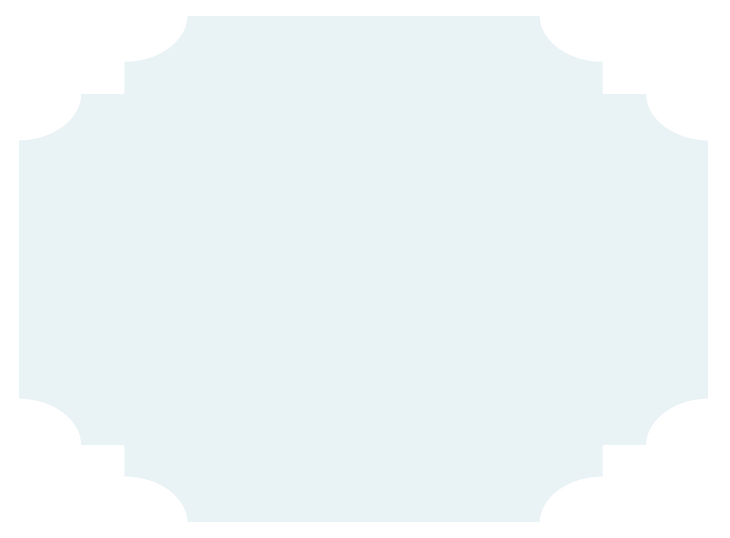 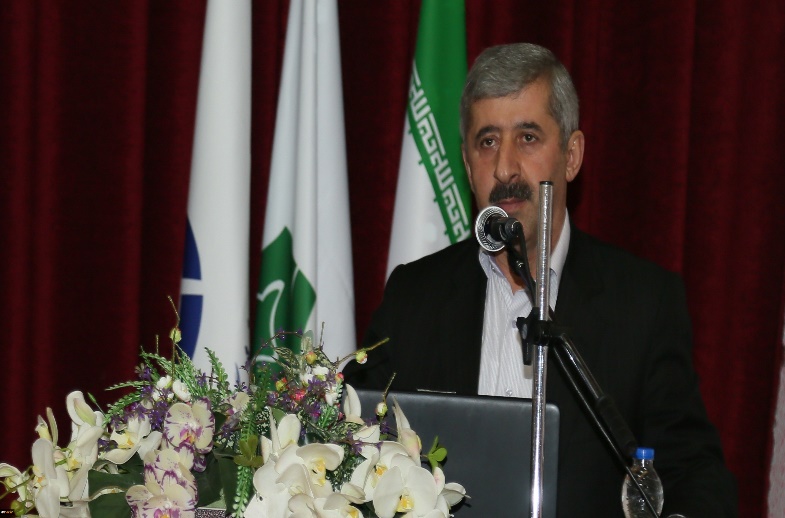 پیام تبریک معاون محترم آموزشی دانشگاه به مناسبت آغاز 
سال تحصیلی 99-1398